NightOwl: 
Low-Fi Prototyping
Griffin Dietz
Lachlan Green
Zara Saraon
[Speaker Notes: Good morning everyone. I’m Griffin, and my teammates are Lachlan and Zara, and we’ve been working on NightOwl.]
Overview
value proposition
interface design and rationale
prototype design, testing, and future changes
[Speaker Notes: Having decided over the course of the past few weeks on our project, we’d like to share with you the value we believe it can have to users. From there, we can dive right into our progress and process this week in making interface design choices, testing those designs, and, of course, what we’ve learned from those tests that will impact future iterations of the product.]
Connect with classmates. Collaborate on work.
[Speaker Notes: Students working late at night often struggle to find help on assignments and psets. NightOwl connects students with peers who are awake, nearby, and working on the same thing. This is where our value proposition comes from: connect with classmates. Collaborate on work.]
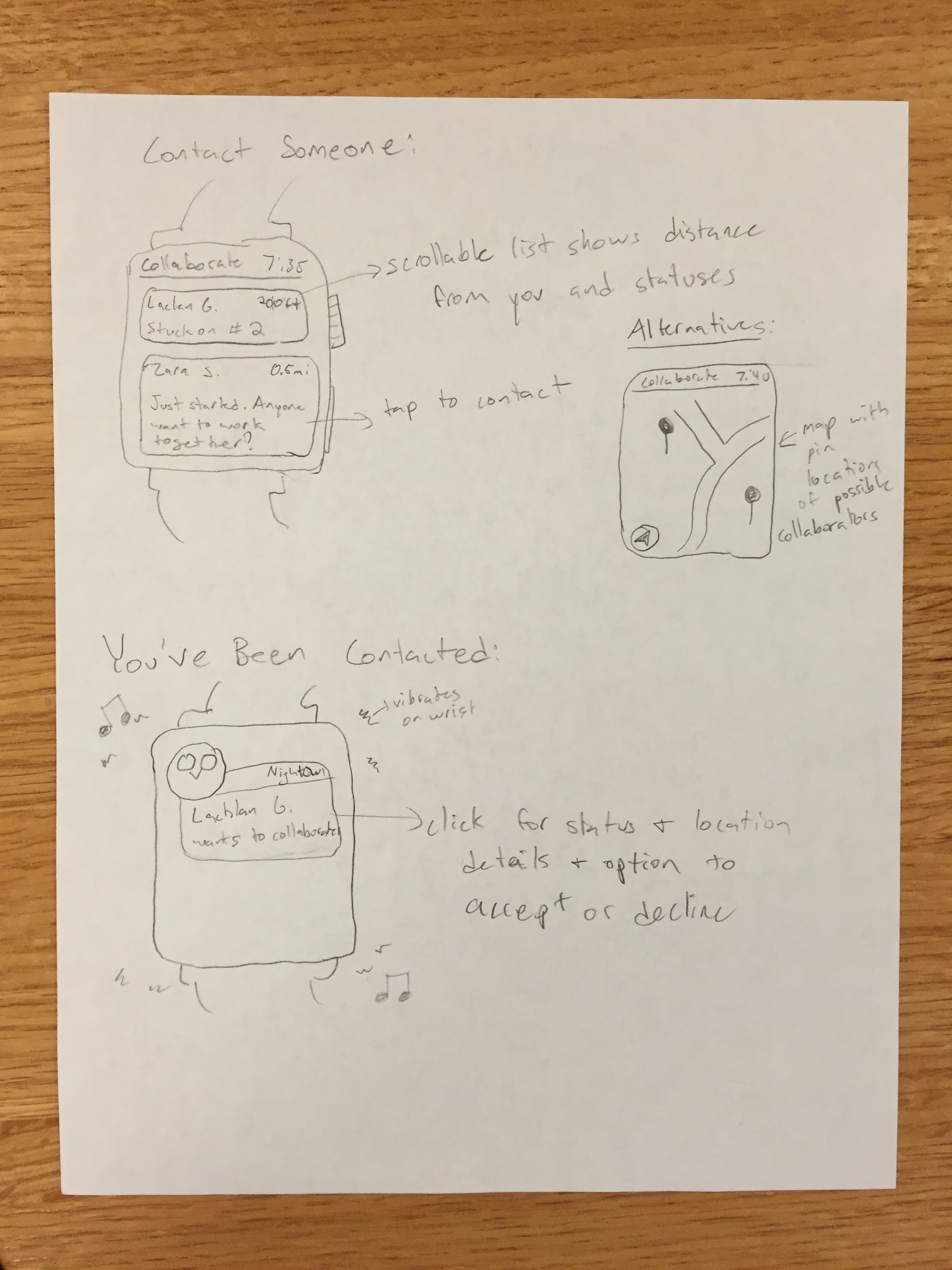 [Speaker Notes: Having this established we set out to come up with a potential interface. We explored various pieces of hardware including smart watches and Google glass.]
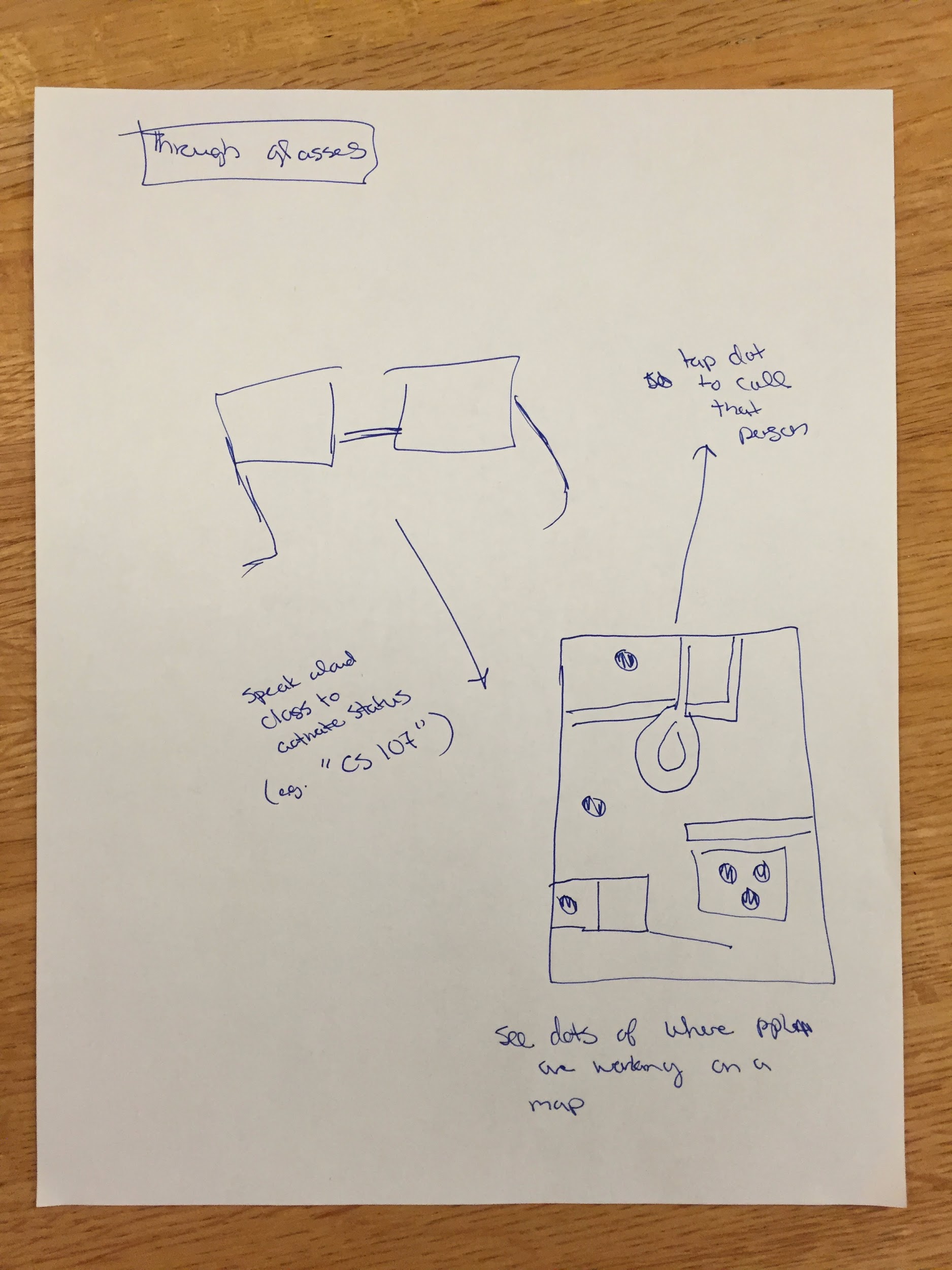 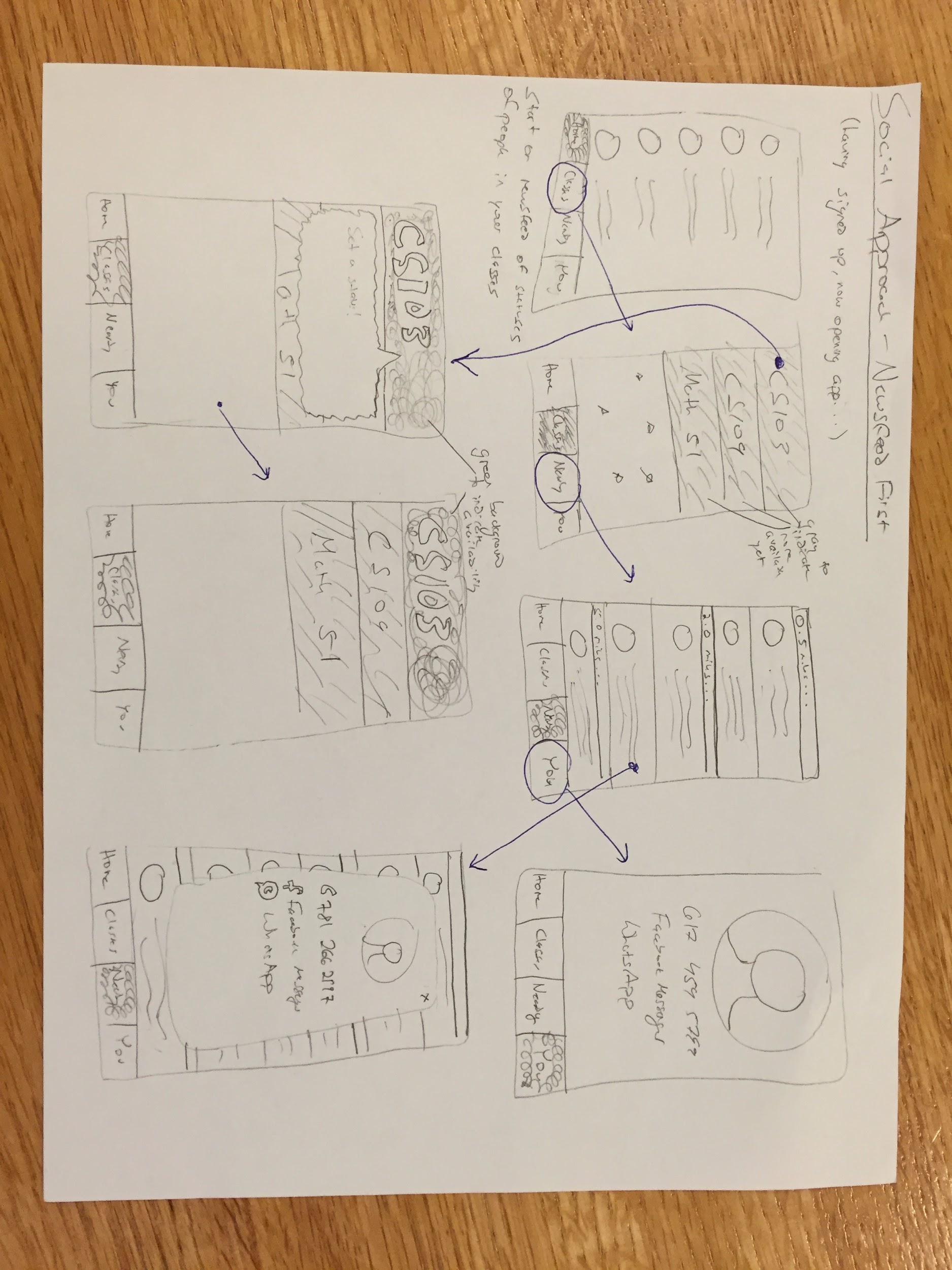 [Speaker Notes: And we thought of different ways to approach mobile designs, like this newsfeed-based social approach.]
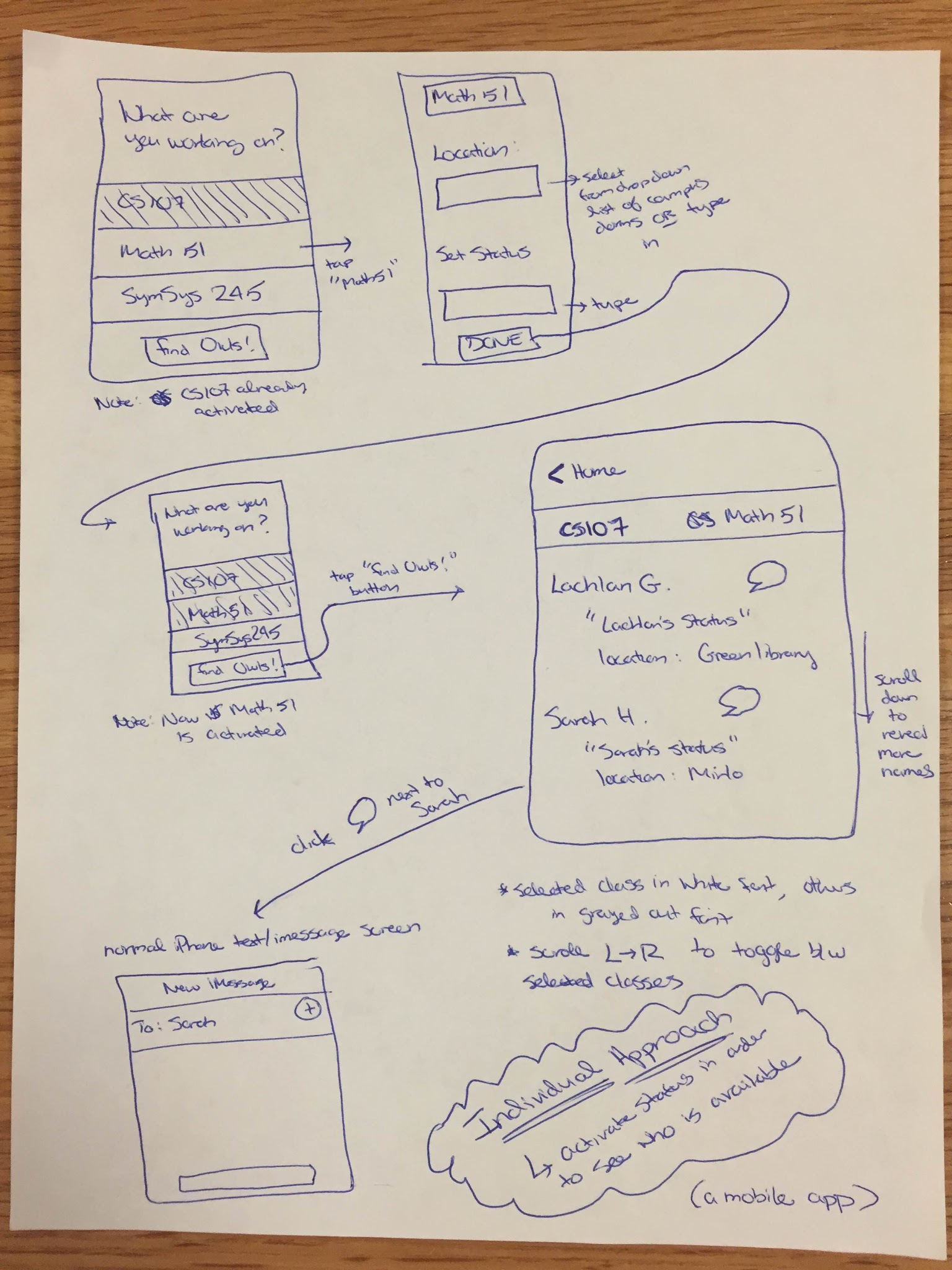 [Speaker Notes: In the end, we decided to go with mobile devices over other types of hardware because people are always with their phones, and given the functionality we want, we did not see a functional advantage to the other options over mobile. In terms of design, we chose to go with an individual first rather than social first approach because it felt like a much clearer flow. We wanted to be sure that users coming to the app were making themselves available immediately, rather than perusing the newsfeed first to see if others in their class are available, to ensure the maximum number of people are engaged with the community at all times. This design eliminates the possibility of users not making themselves available for the reason of not seeing another person with whom they want to connect.]
Medium Task: Become Available/Write A Status
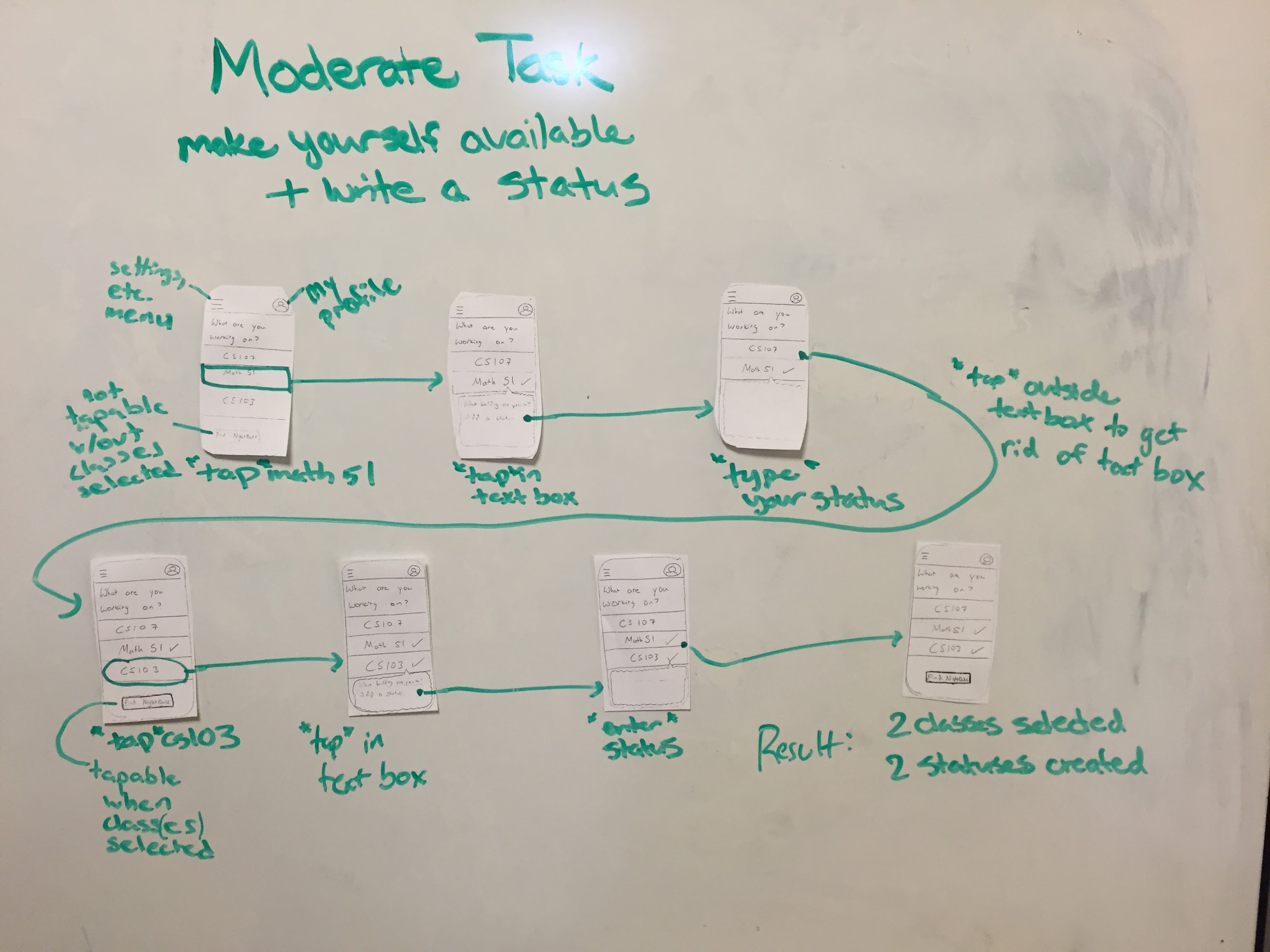 [Speaker Notes: We split the interface design up into three tasks. These tasks are a bit different from last week’s tasks; they’re no more segregated, so one is not directly needed for the next. I’ll cover the tasks in the order we presented them to our prototype test participants. The first task is the medium task, which is, given a list of the classes you are enrolled in, mark yourself as available and write a status regarding your progress. This storyboard shows that process happening twice (once for each of two classes), which we included to see if participants understood you could choose more than one class at a time.]
Complex Task: Reach Out to Classmates
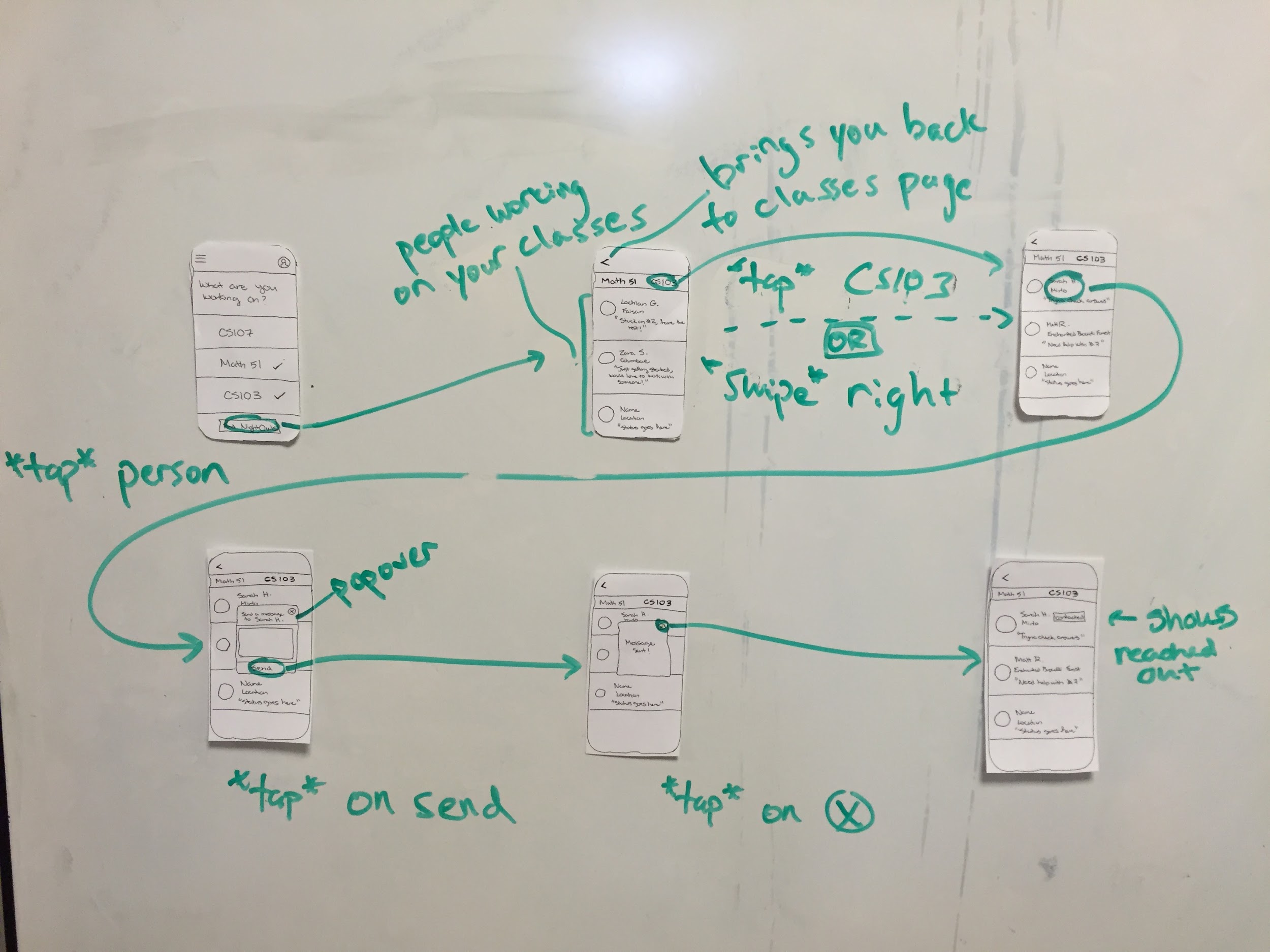 [Speaker Notes: The second task we have is the complex task: reaching out to a classmate. In the test, we specifically told participants they were looing for the nearest classmate in FloMo in CS103. This task includes getting to the list of classmates, selecting the proper class, and sending the classmate a message.]
Simple Task: Respond to Connection Request
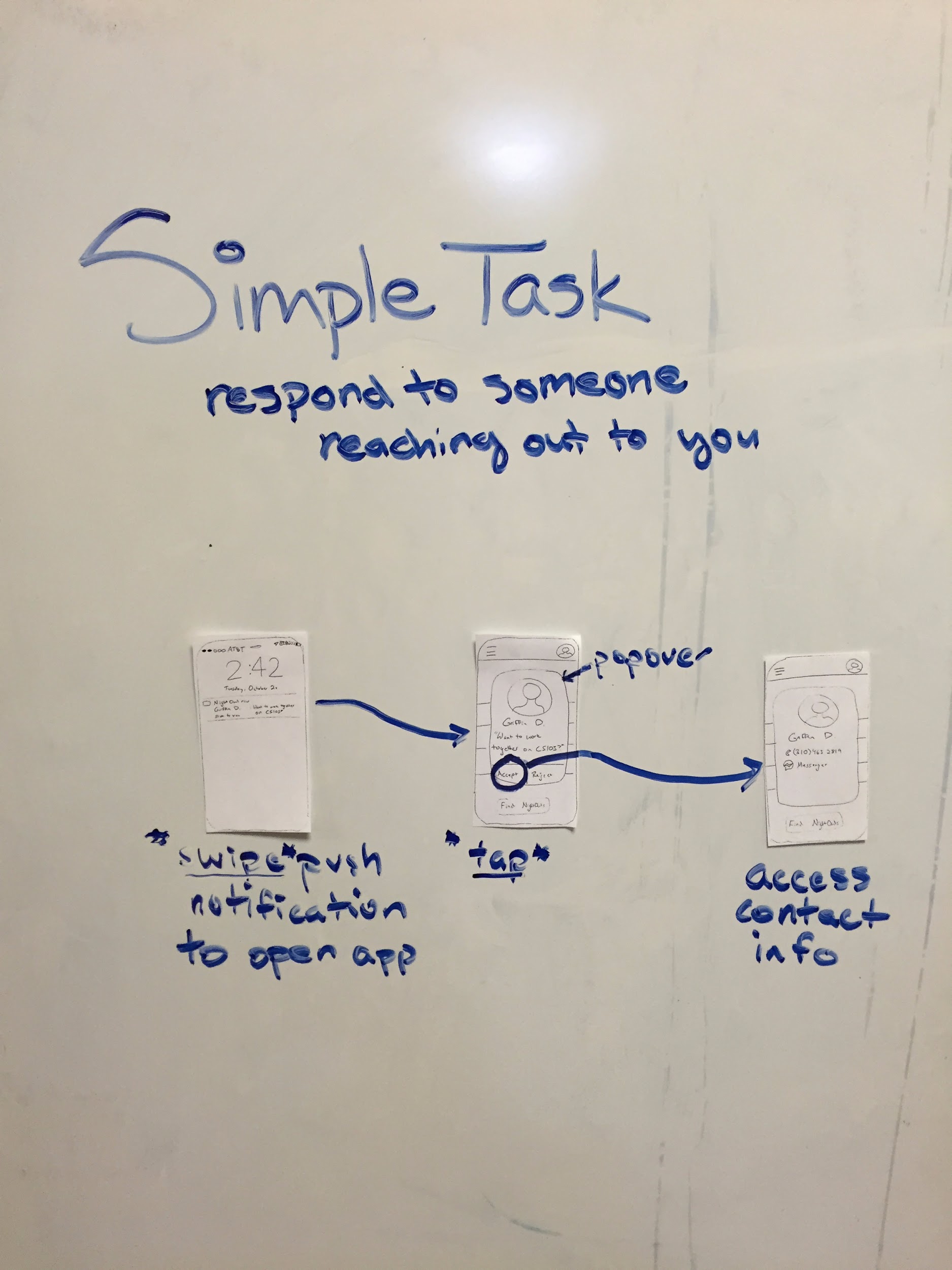 [Speaker Notes: Our final task was the simple task: to respond to a request to collaborate from a classmate. Here, the test subject received a “notification” and simply had to open the app and select accept in order to get to the other user’s contact information.]
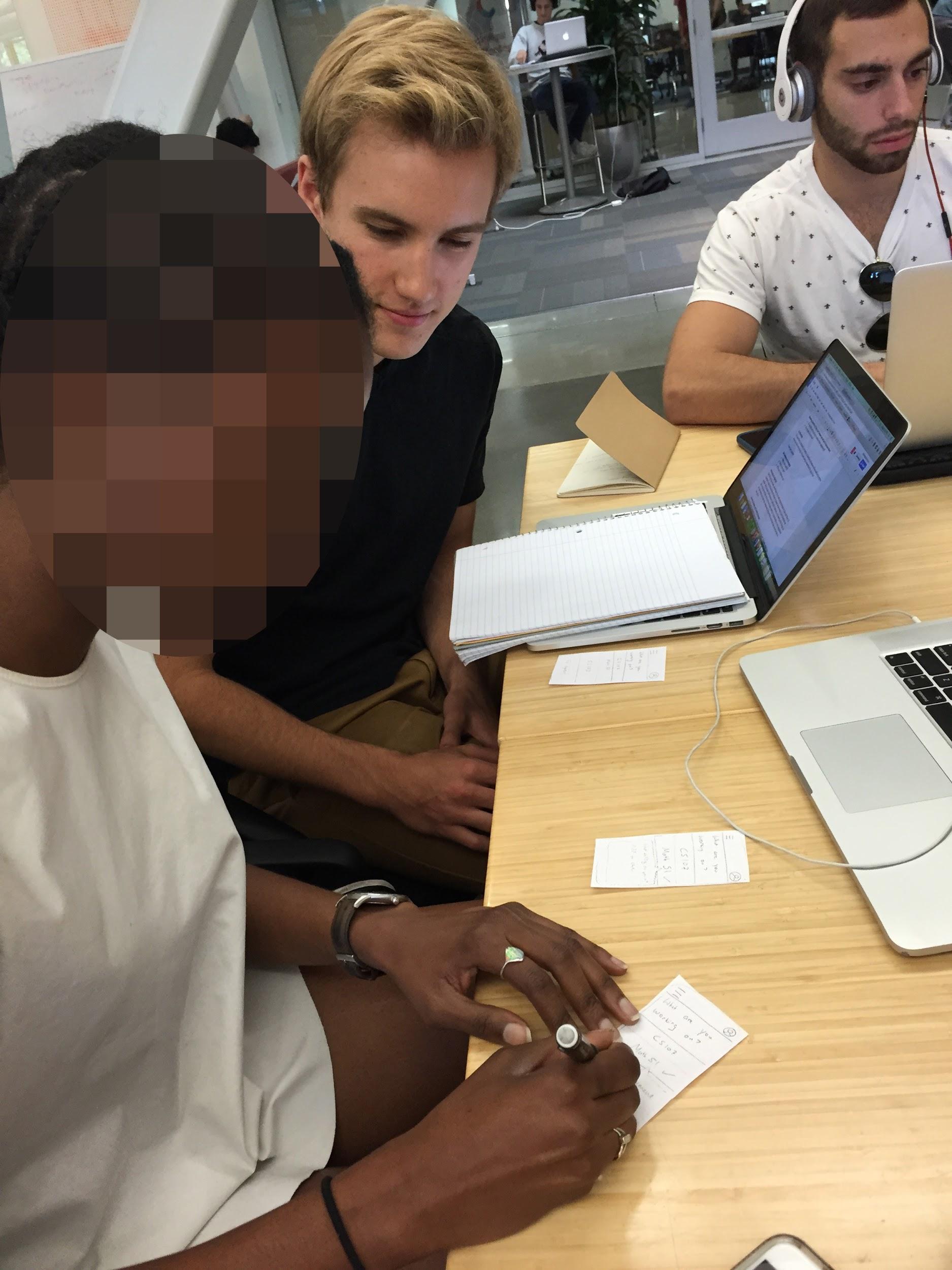 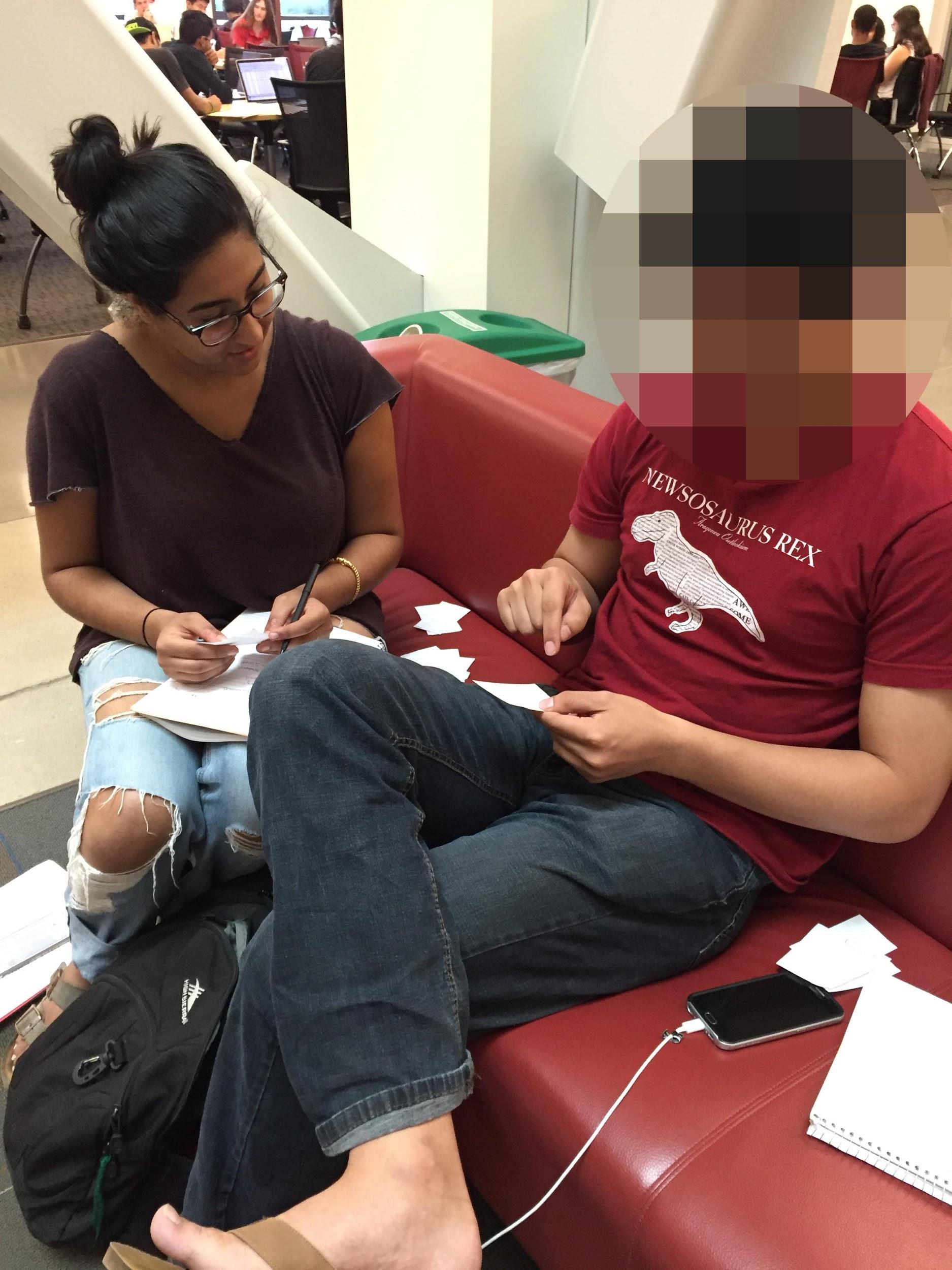 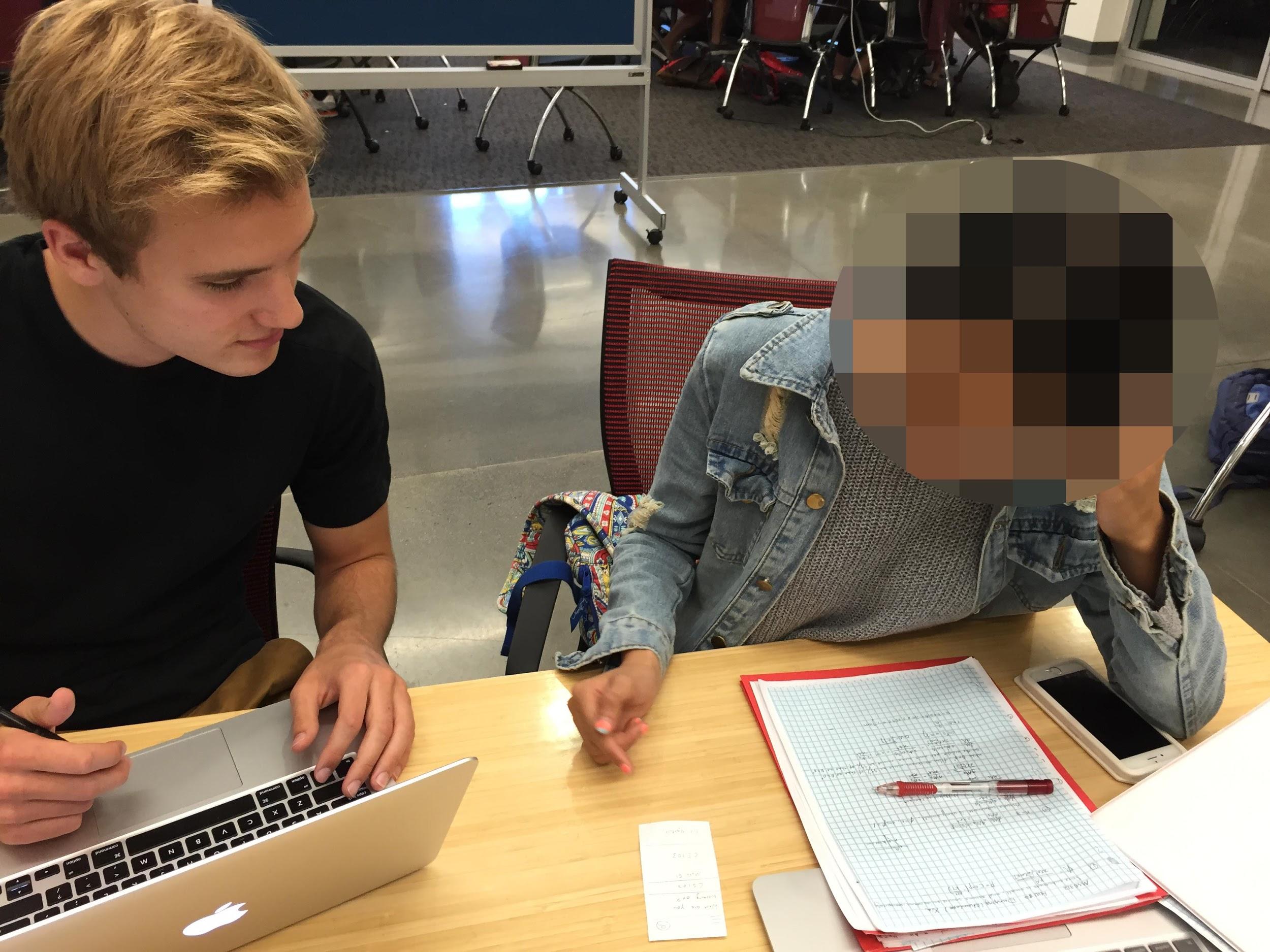 [Speaker Notes: We went to Huang basement to find test participants, specifically people we did not know, who said they had some time to spare and enjoyed working in groups. We interviewed a sophomore CS major, an EE coterm, and a first year masters student in Material Science, all of whom signed our consent form and were guaranteed anonymity, hence the pixilation. During testing, Lachlan was the facilitator, Zara the computer, and I was the note-taker. We specifically told participants we would not speak during the testing to see how they react to screens, and asked that they narrate their decisions so we could see the thought behind their actions. We also emphasized all designed were rough and that we welcomed all feedback. During the test, we specifically looked for speed and comfort navigating the flow, mistakes made, a user being “stuck”, and when users looked or features that didn’t exist.
I’d like to break results down by task.]
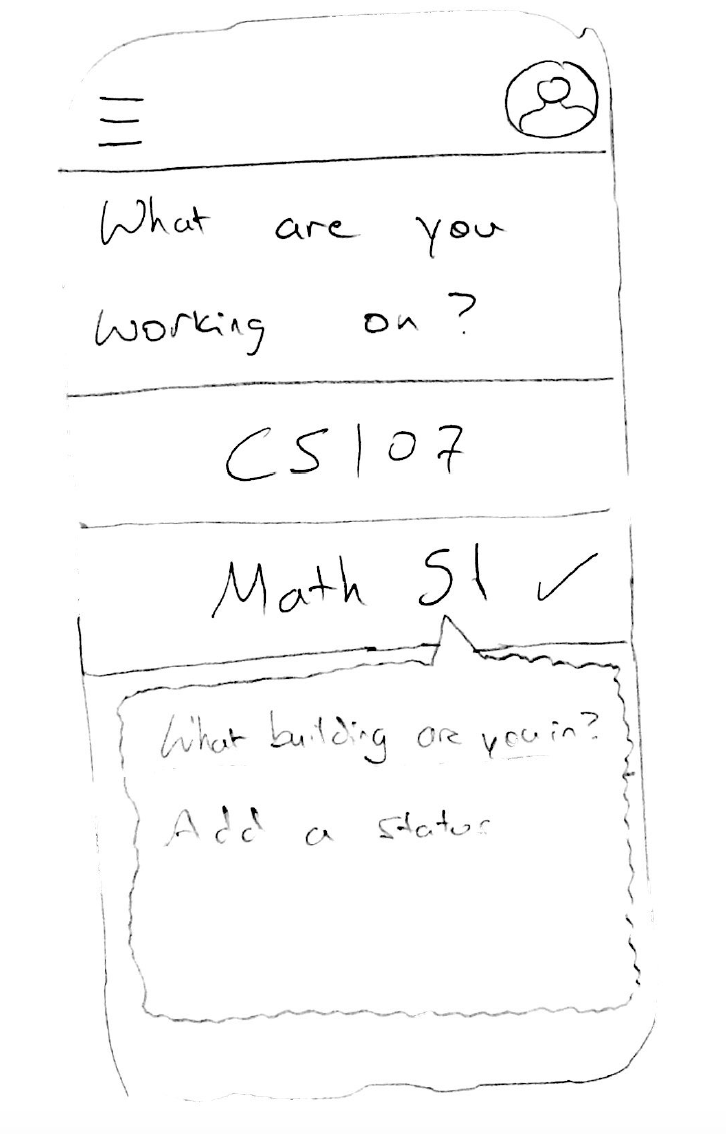 [Speaker Notes: Our main finding in task one was that participants where uncertain of how to post a status. They were confused about what to include in the status message, and, when one was written, how to post it. One participant went as far as to make up a “post” button to use, drawing it onto the screen with a pen, so she could then press it. These results pushed us to rethink the way in which users will be prompted to enter a status and location as well as the instructions we give new users about what a status means. We have since discussed having a separate box for status and location, having a drop-down menu for location and having more specific placeholder text for the status. Additionally, we plan to add a “post” button to this screen so it is obvious how to post a status.]
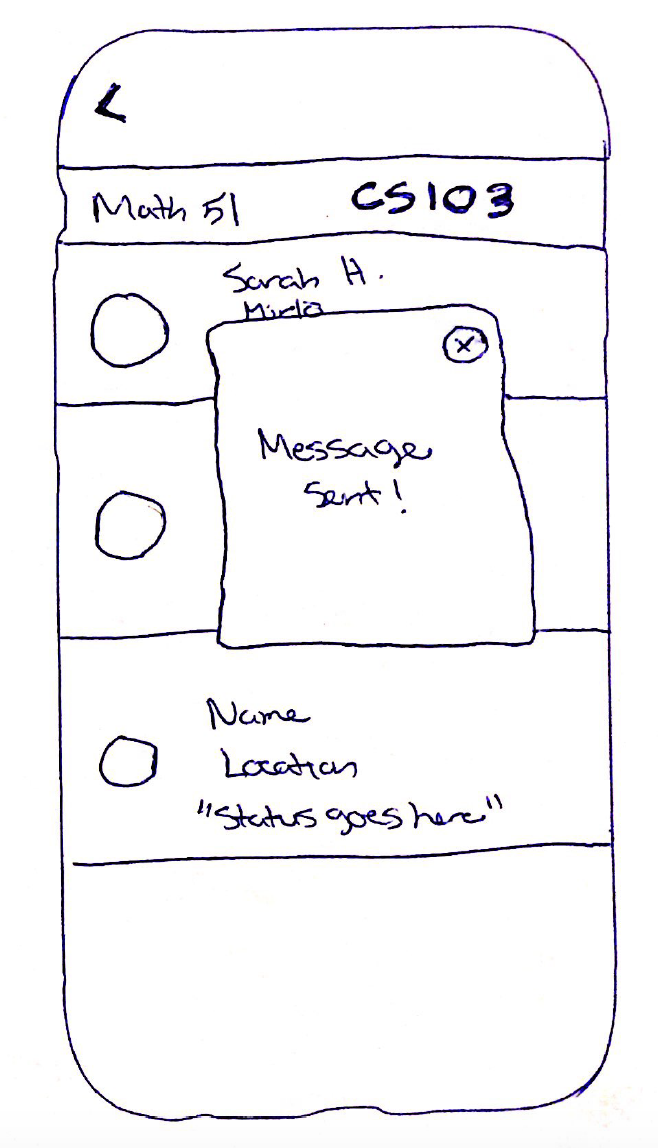 [Speaker Notes: In the second task, contacting a classmate, participants were able to navigate the flow accurately and quickly, but at the end asked where to view messages once they were already sent.  The fix for this is incorporated into the fix for problems in task 3 so I will put off explaining it for a moment.]
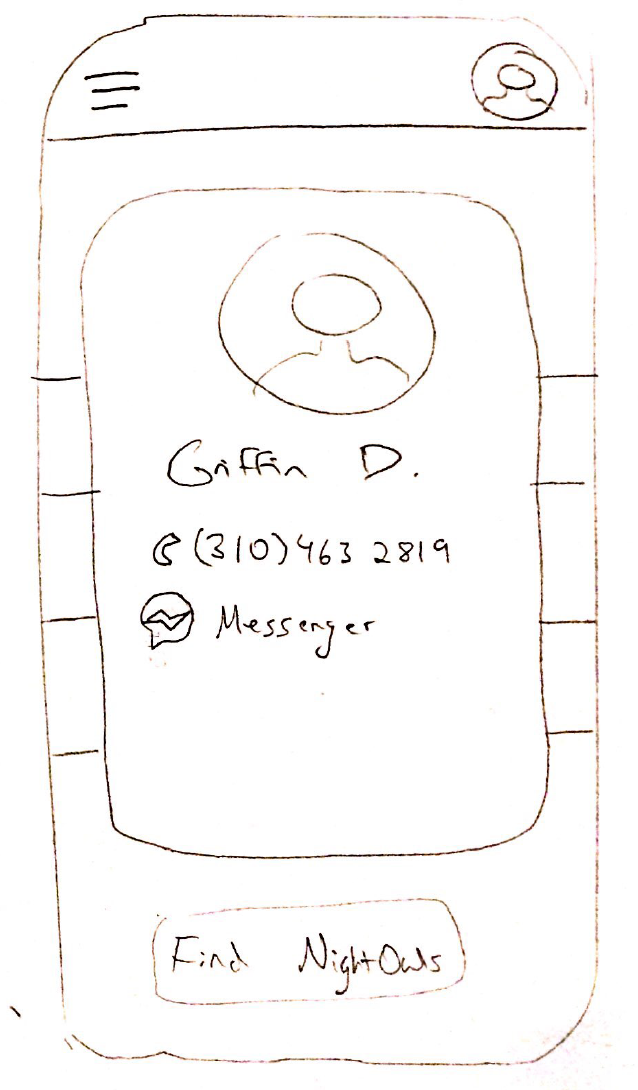 [Speaker Notes: In the final task, participants had to respond to a request to collaborate form another user. Multiple participants expressed concern over the inability to see the other user’s location or status when responding. One of the users suggested having an in-app rating system, so users could have more information about potential collaborators, so we are considering incorporating this into the next iteration. There were mixed feelings about sharing the phone number, one participant expressed how great that was, whereas another would not feel comfortable sharing their personal information and would prefer all contact to occur within the app. This prompted us to consider an in-app messaging system. With this, users would be able to view sent messages, resolving the concern that arose with task 2, and would eliminate the task 3 issue of having contact occur out of app.]
Narrowed Down to One Interface and Prototyped
Received Feedback from Prototype Test Participants
Identified Key Changes for Next Iteration
[Speaker Notes: As summary, this week we first brainstormed interface ideas before narrowing down to one mobile interface. We turned this interface into a prototype to test on participants in the target user group. We then ran these tests on three participants who all enjoyed working in groups, but came from different fields. And finally we consolidated all this data to derive changes for the next iteration. Specifically, we need a clearer way to both create and post statuses, some sort of in-app messaging system, and to display more information in requests to connect, including, possibly, a collaborator rating system.]